Повышение качества организации питания в общеобразовательных организациях
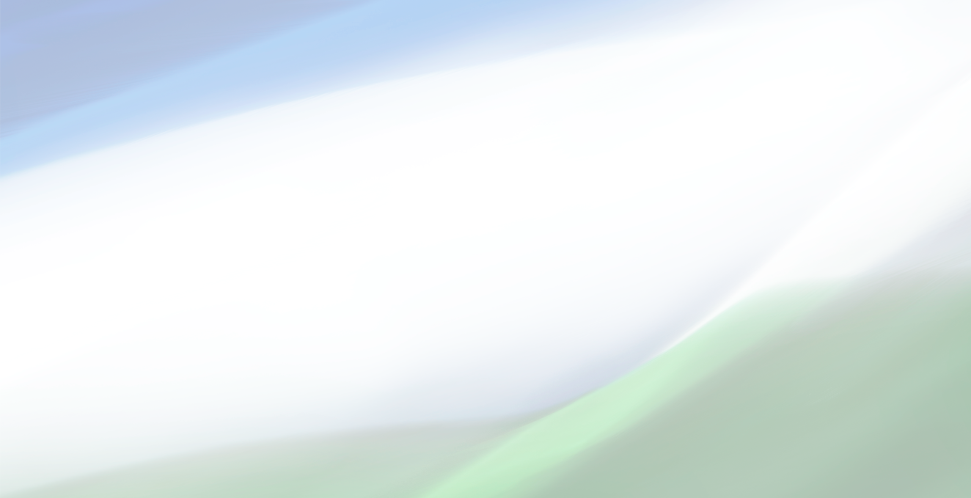 Гусев Алексей Николаевич
Министр торговли и услуг 
Республики Башкортостан
ОСНОВНЫЕ ПРОБЛЕМЫ ПРИ ОРГАНИЗАЦИИ ПИТАНИЯ ОБУЧАЮЩИХСЯ
ОБЩЕОБРАЗОВАТЕЛЬНЫХ ОРГАНИЗАЦИЙ РЕСПУБЛИКИ БАШКОРТОСТАН
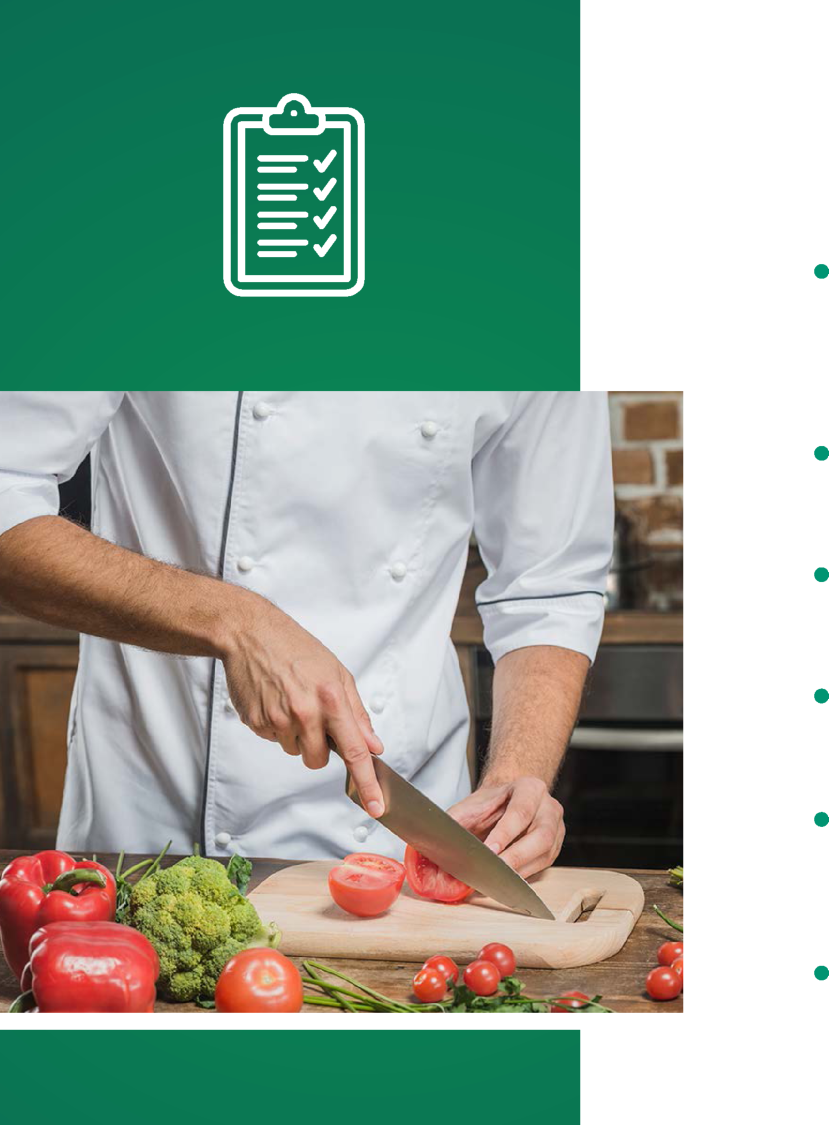 ОТСУТСТВИЕ
единых стандартов оказания услуги
НЕВЫСОКОЕ КАЧЕСТВО
сырья используемого в школьном питании
НЕСОБЛЮДЕНИЕ
обязательных требований санитарных норм и правил
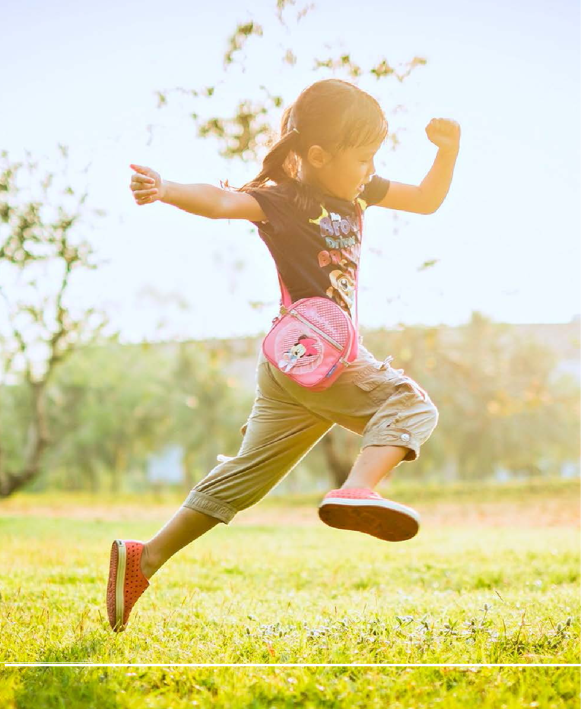 КАДРОВЫЙ ГОЛОД
в отрасли социального питания
УСТАРЕВШЕЕ
технологическое оборудование
2
ЕДИНЫЙ ПОДХОД К ОРГАНИЗАЦИИ ПИТАНИЯ В ОБЩЕОБРАЗОВАТЕЛЬНЫХ ОРГАНИЗАЦИЯХ
 РЕСПУБЛИКИ БАШКОРТОСТАН
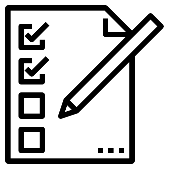 Утвержден Стандарт организации питания в образовательных организациях Республики Башкортостан
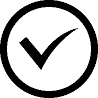 Разработаны варианты типовых меню, в том числе специализированные для детей, страдающих заболеваниями, связанными с ограничениями в питании
Разработана и внедрена типовая конкурсная документация оказания услуг по организации питания в образовательных учреждениях Республики Башкортостан, контракты заключаются на 2-3 года
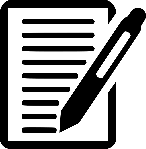 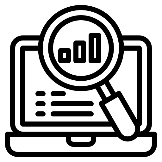 Родительский контроль, результаты которого отображаются в системе ГИС «Единая электронная образовательная среда»
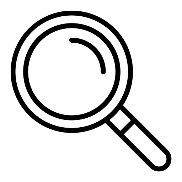 Оценка исполнения государственных и муниципальных контрактов проведение лабораторных испытаний сырья и готовых блюд
СОЗДАНИЕ ТОВАРОПРОВОДЯЩЕЙ СИСТЕМЫ В СОЦИАЛЬНОМ 
ПИТАНИИ РЕСПУБЛИКИ БАШКОРТОСТАН
СЕЛЬСКОХОЗЯЙСТВЕННЫЕ
 ПОТРЕБИТЕЛЬСКИЕ КООПЕРАТИВЫ
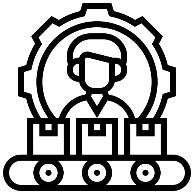 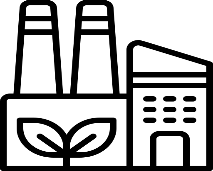 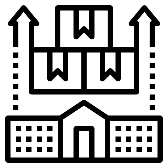 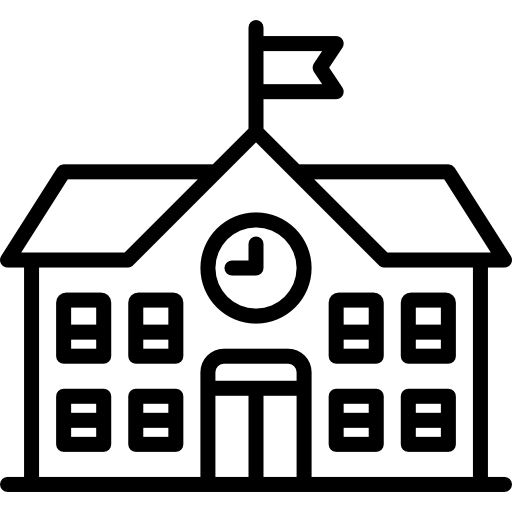 1. ПРОИЗВОДИТЕЛИ
3. ОРЦ
2. ПЕРЕРАБОТЧИКИ
Складские  и логистические комплексы  по хранению, переработке и реализации сельхозпродукции и продовольствия
4. ОПЕРАТОР ШКОЛЬНОГО ПИТАНИЯ
Сельско-хозяйственные организации, крестьянско-фермерские хозяйства
Пищевые и перерабатывающие производства
Увеличение доли присутствия товаров местных производителей в школьном питании
68%
66,5%
65%
52%
2022
2020
2021
2019
4
«ОБЯЗАТЕЛЬНЫЙ РОДИТЕЛЬСКИЙ КОНТРОЛЬ»
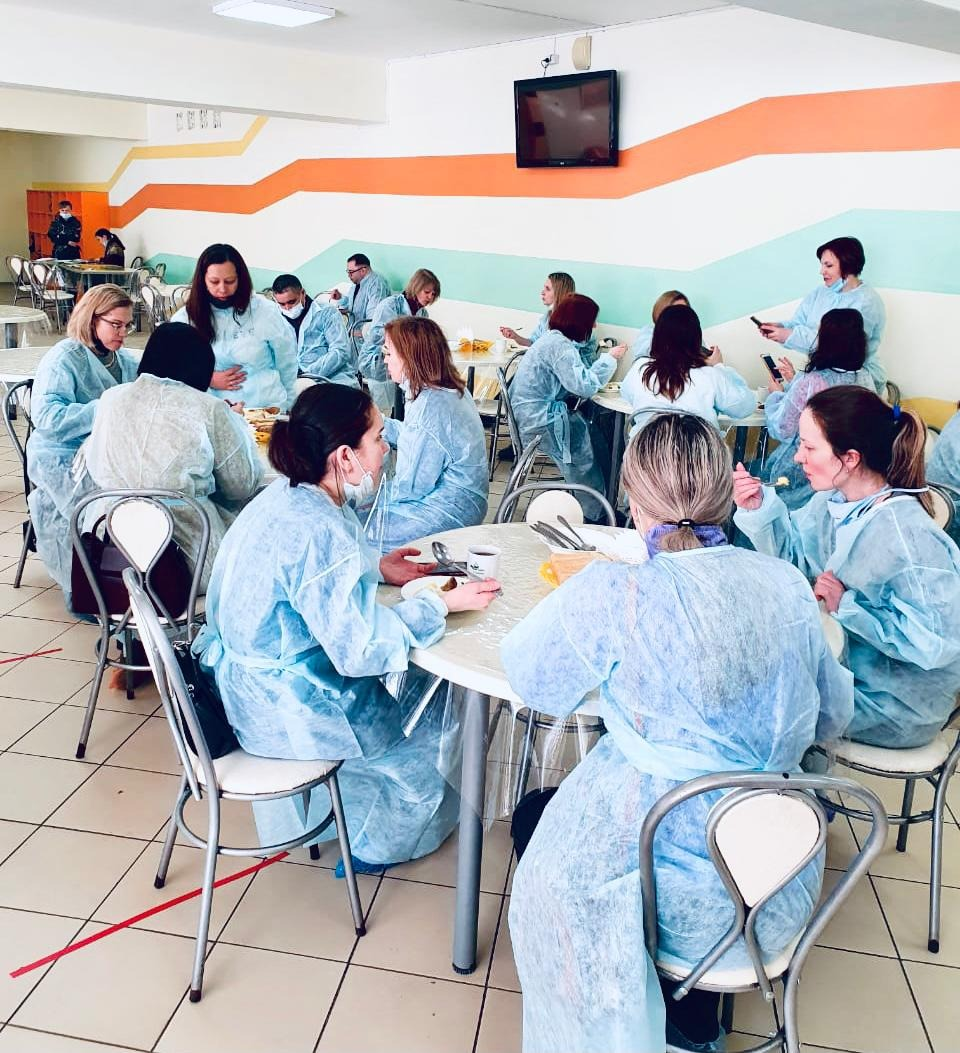 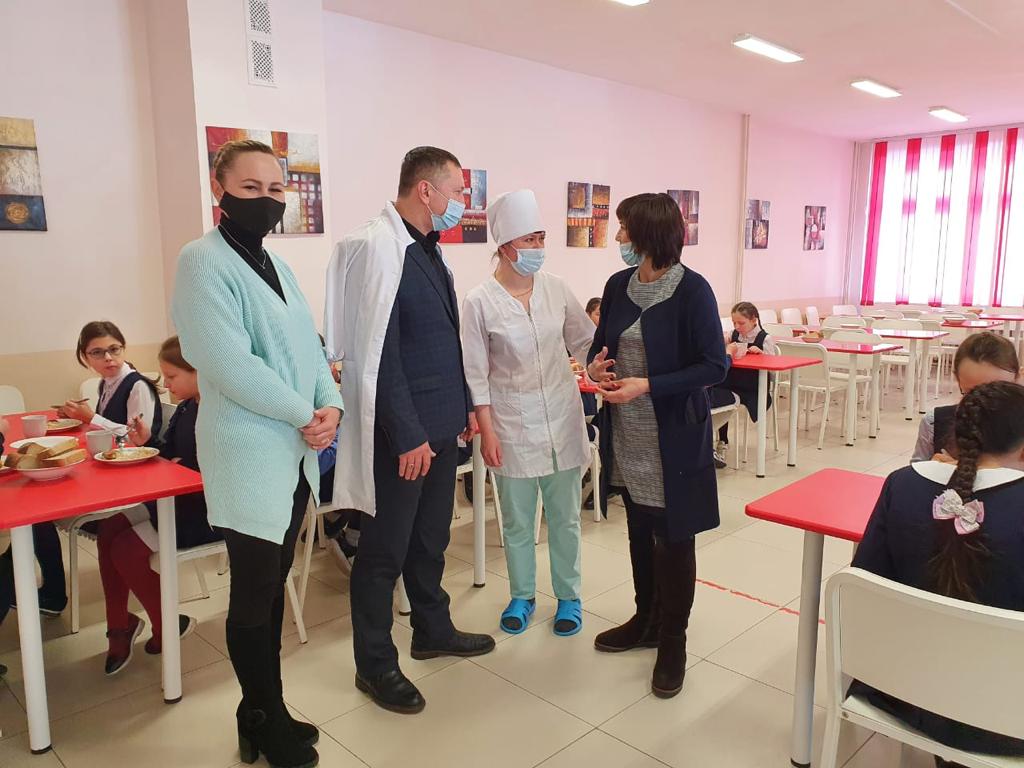 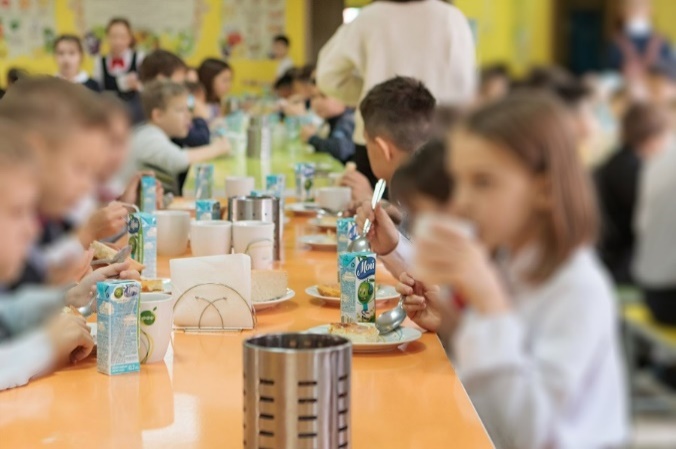 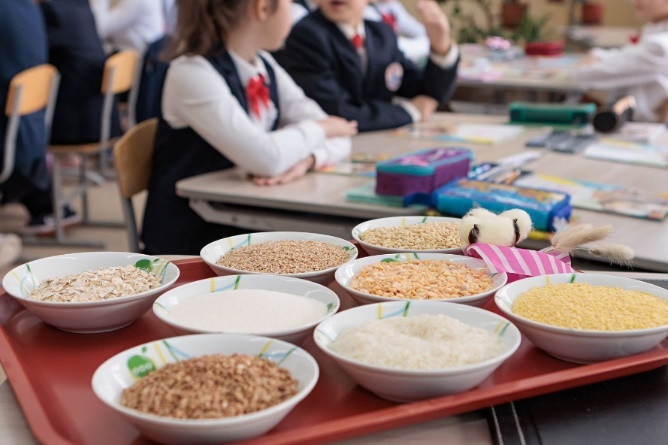 «QR-код на сайте образовательной организации»
«Обязательный родительский контроль»
Включение не менее 5-ти родителей в состав бракеражной комиссии
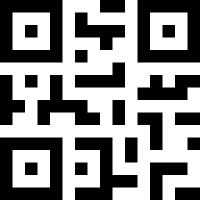 Ежедневные меню с фотографиями
Информация об организаторе питания
Участие родительского комитета в разработке меню
Информация об используемом 
продовольственном сырье
Участие родительского комитете при выездном мониторинге качества организации питания
Обратная связь
Контрольные мероприятия И МЕТОДОЛОГИЯ
Федеральный контроль
Региональный контроль
Управление Роспотребнадзора 
по РБ
Госкомитет РБ по торговле и защите прав потребителей
Госкомитет РБ по конкурентной политике
разработка типовой конкурсной документации;
проведение совместных торгов
расширение полномочий в части мониторинга исполнения контрактов на организацию питания и поставку продуктов
проведение проверок (существующий механизм)
ГКУ РБ «Управление социального питания»
(создание учреждения)
ГКУ «Испытательный центр»
 аккредитованная лаборатория
-   проверка качества готовых блюд;
проверка качества входящего сырья

В 2019 году на безвозмездной основе исследовано 1900 образцов из школьных столовых
Задачи вновь создаваемого учреждения:
-   методические рекомендации;
разработка стандартов;
внедрение механизмов;
ежедневный выездной мониторинг на территории всей Республики Башкортостан
4
ПРОЕКТ МОДЕРНИЗАЦИИ ШКОЛЬНЫХ СТОЛОВЫХ РЕСПУБЛИКИ БАШКОРТОСТАН
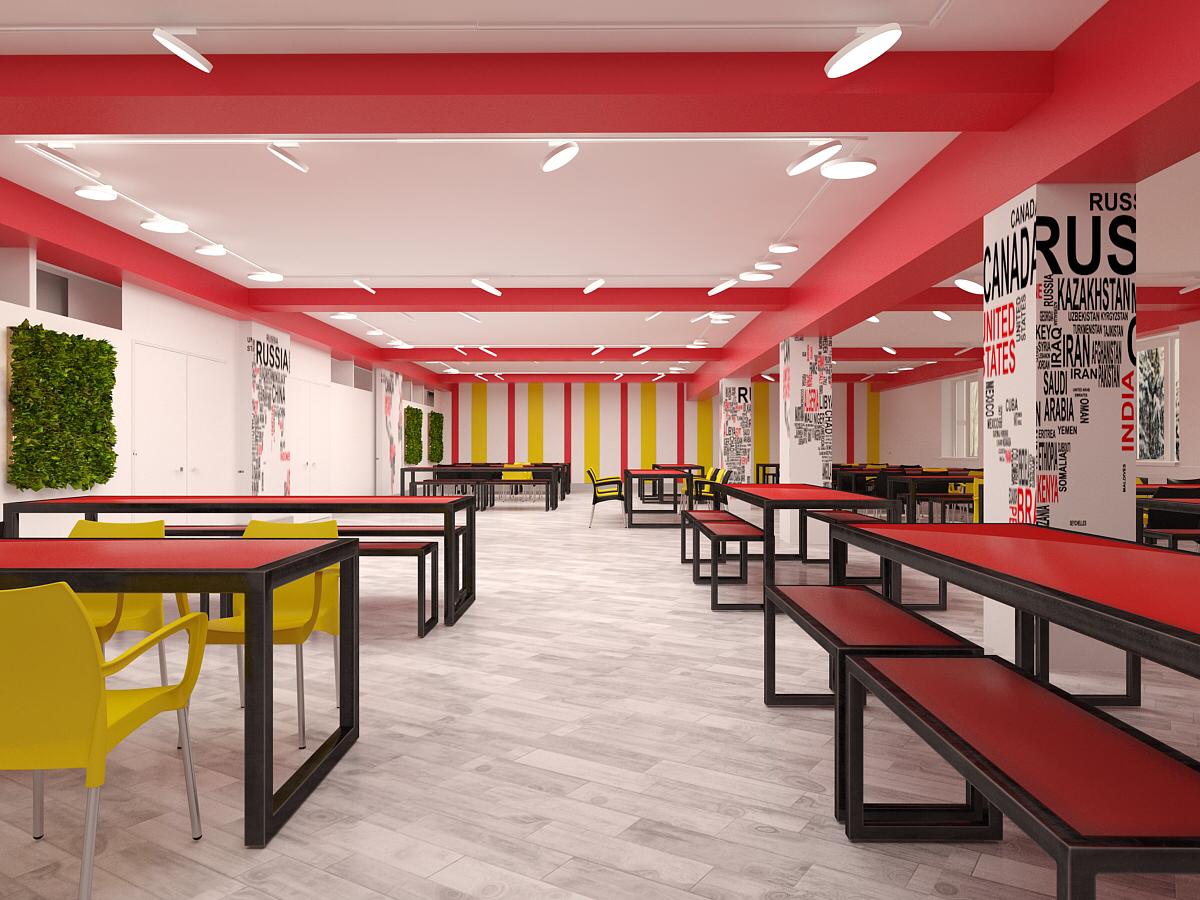 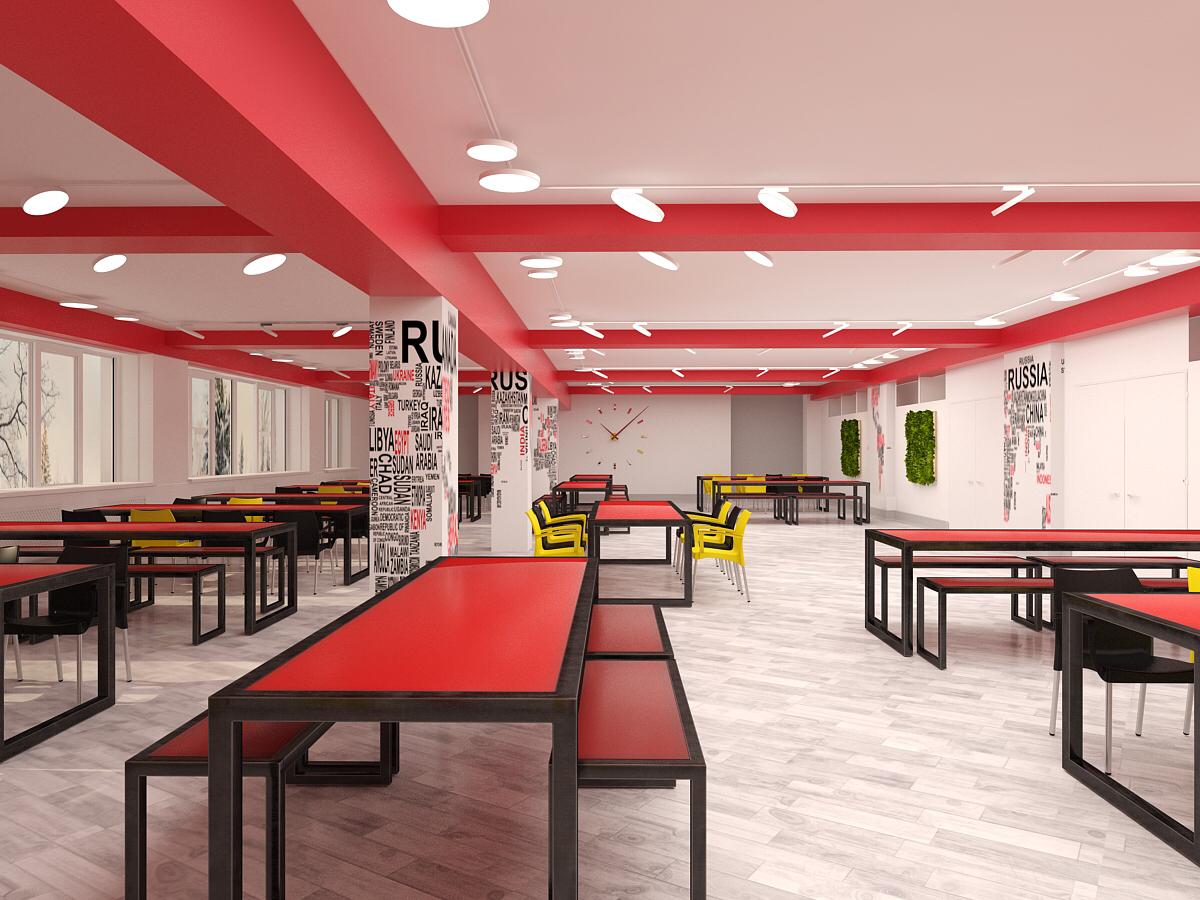 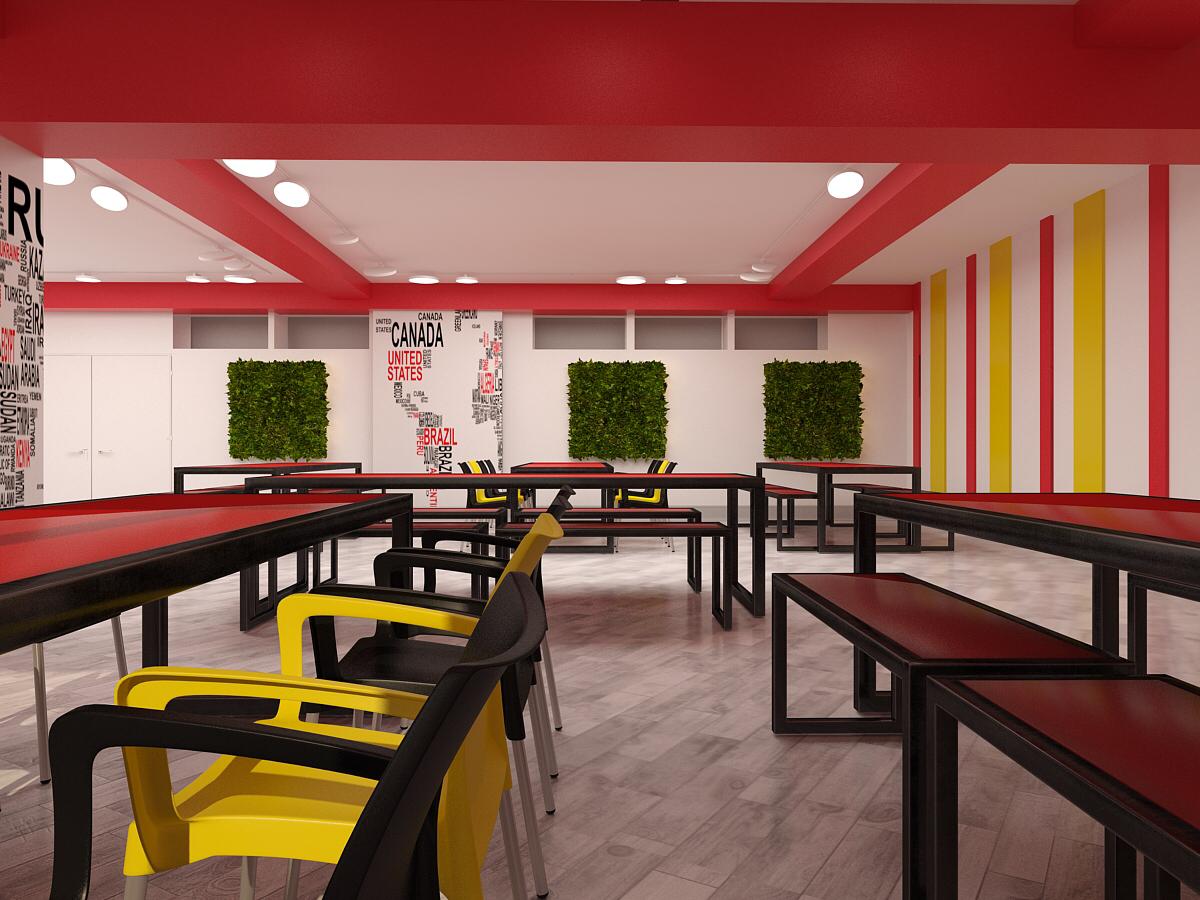 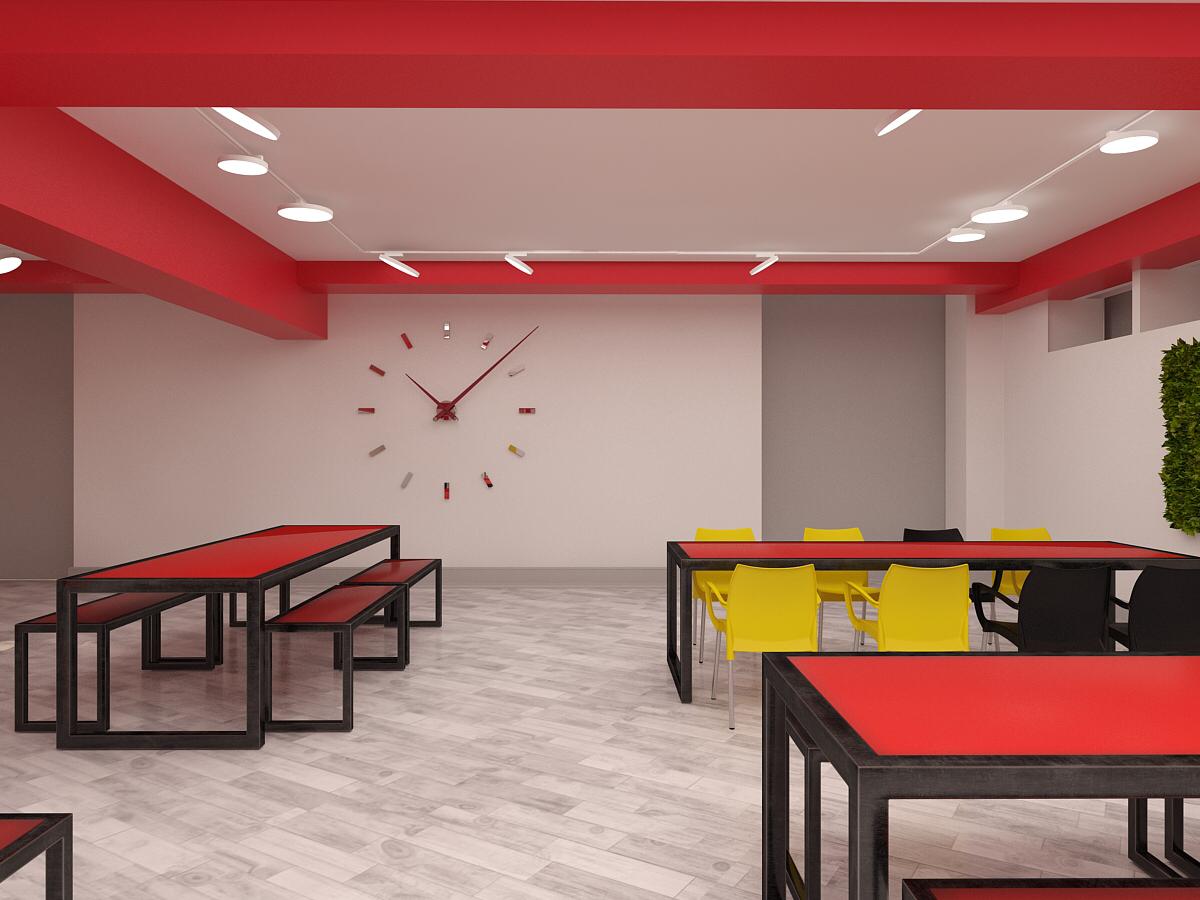 7
РАЗВИТИЕ ОПЕРАТОРОВ ШКОЛЬНОГО ПИТАНИЯ
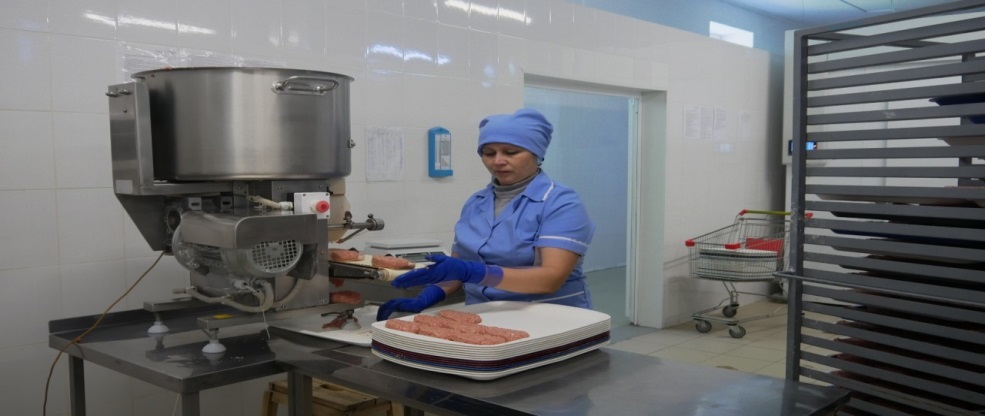 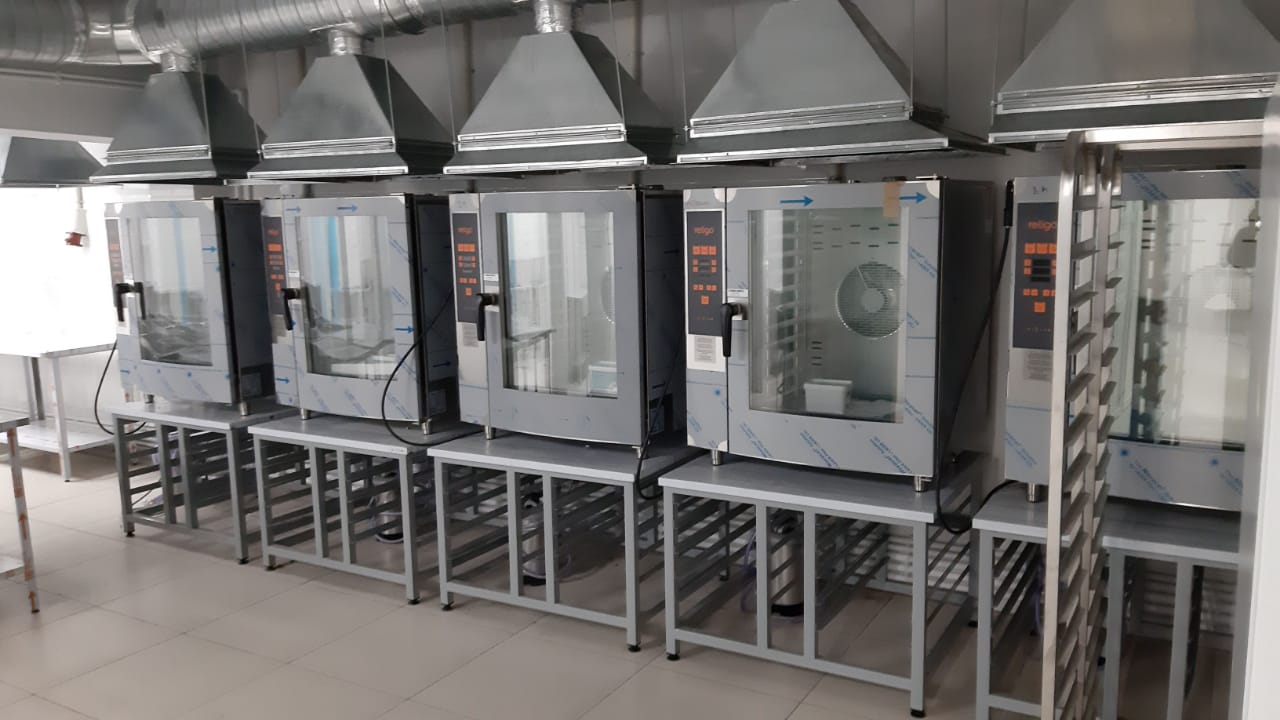 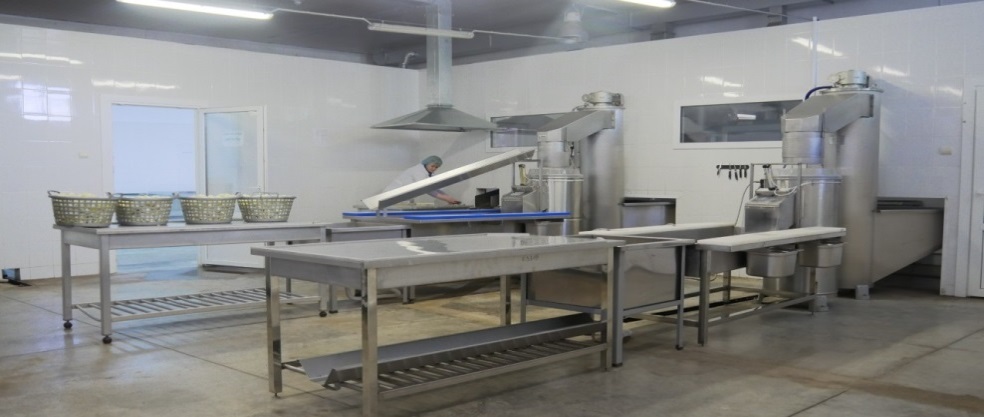 8
ПИЛОТНЫЙ ПРОЕКТ В Г. УФА РЕСПУБЛИКИ БАШКОРТОСТАН
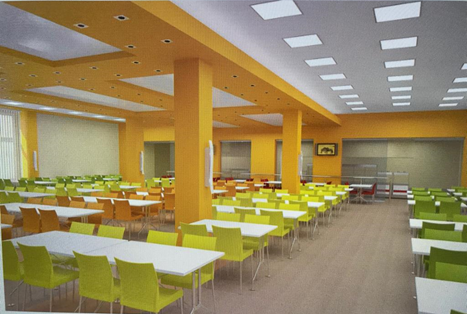 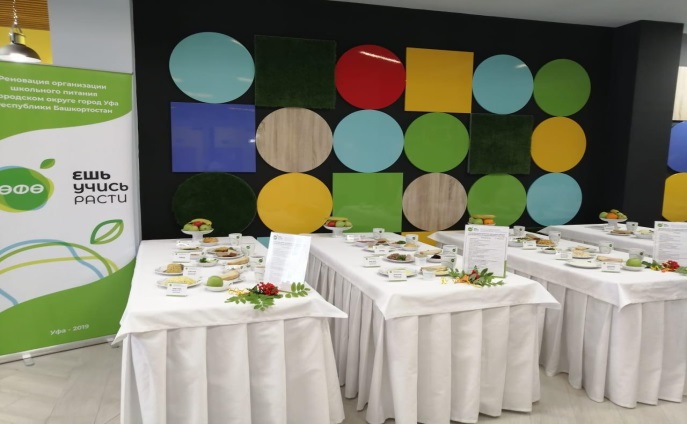 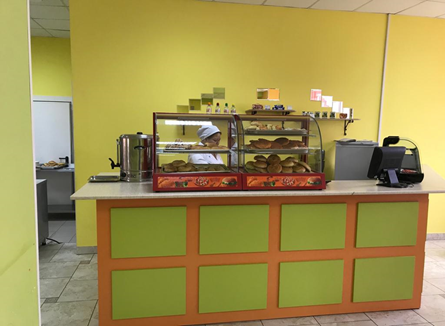 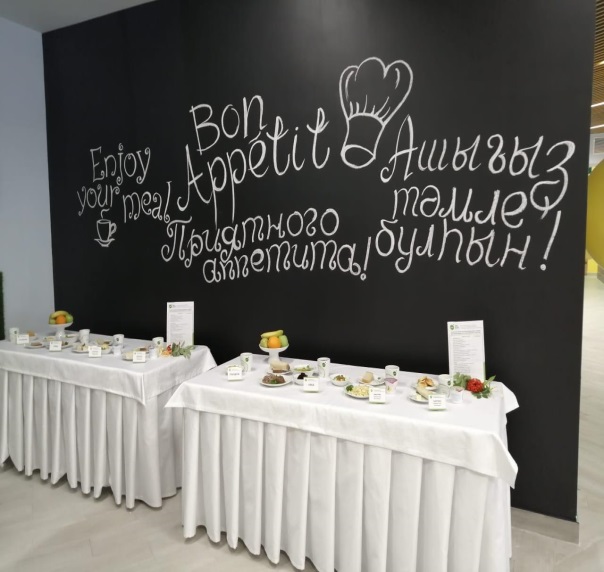 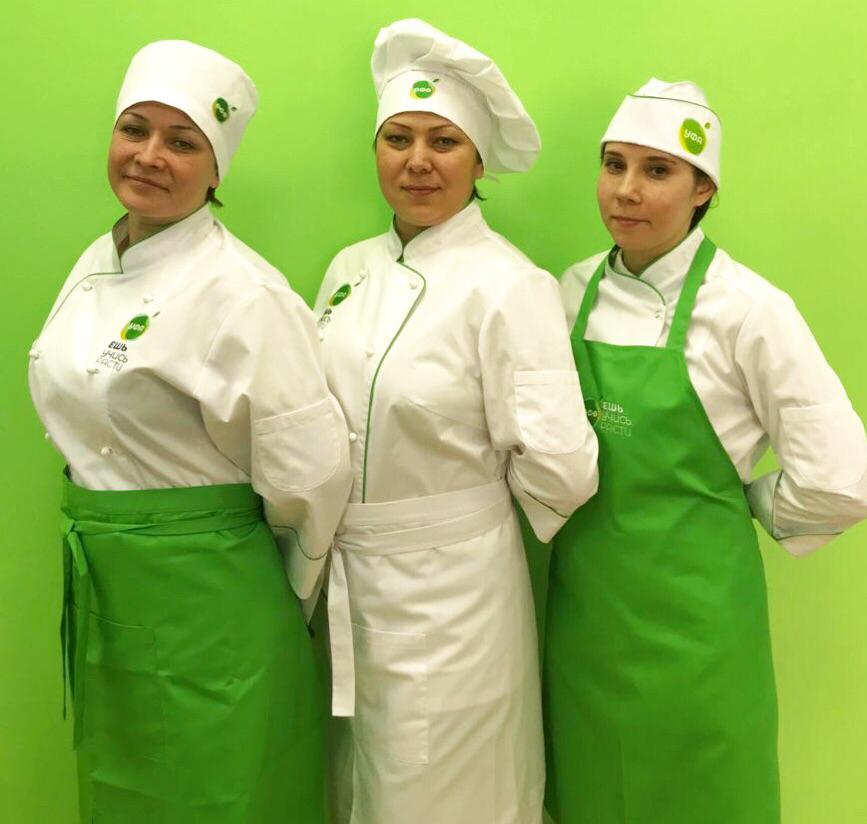 9
СОЗДАНИЕ ЕДИНОЙ СИСТЕМЫ В ОБРАЗОВАТЕЛЬНЫХ ОРГАНИЗАЦИЯХ РЕСПУБЛИКИ БАШКОРТОСТАН
17 ноября на 48-м заседании депутаты Комитета Государственного Собрания – Курултая Республики Башкортостан приняли законопроект «Об организации социального питания в Республике Башкортостан»
I место среди практик «Агентства стратегических инициатив»
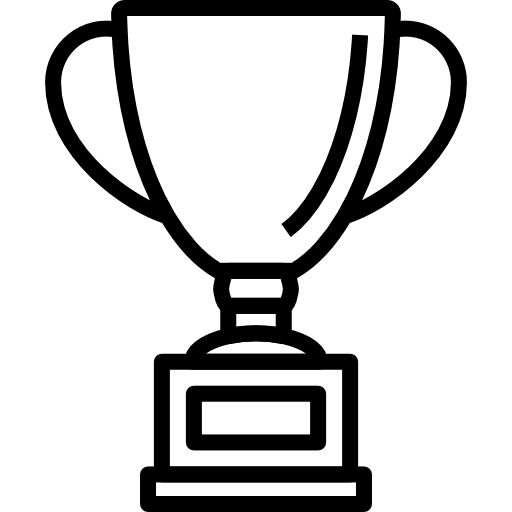 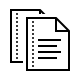 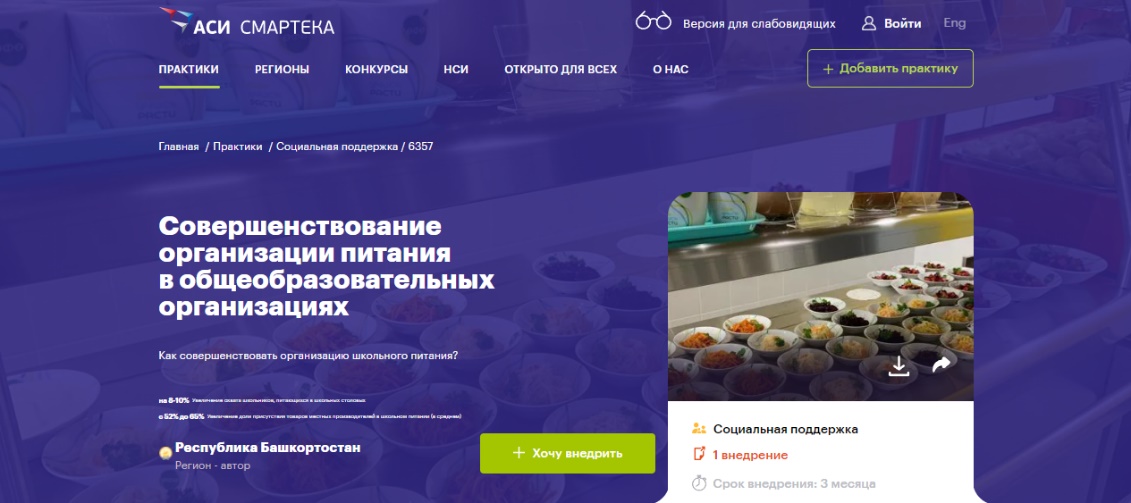 БЕЗОПАСНОЕ ПИТАНИЕ
Реализация задач государственной 
политики в сфере обеспечения 
качественного и безопасного 
социального питания
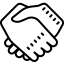 СОДЕЙСТВИЕ
Содействие развитию организации 
системы качественного питания 
в социальных учреждениях, в том числе государственно-частное партнерство
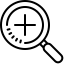 КАЧЕСТВЕННОЕ ПИТАНИЕ
Повышение качества 
организации питания 
в социальных учреждениях
Практика Республики Башкортостан «Совершенствование организации питания в общеобразовательных организациях» заняла I место и размещена на открытой платформе обмена практиками устойчивого развития «Смартека» Агентства стратегических инициатив
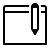 ПРАВИЛА
Четкие понятные правила для всех сторон – заказчиков, исполнителей и конечных потребителей – получателей услуги в виде питания за счет средств бюджета Республики Башкортостан
ОЖИДАЕМЫЕ РЕЗУЛЬТАТЫ 
В СФЕРЕ ШКОЛЬНОГО ПИТАНИЯ
Саморегуляция рынка
Повышение качества школьного питания
Увеличение представленности продукции республиканских производителей в школьном питании
Увеличение охвата питанием школьников
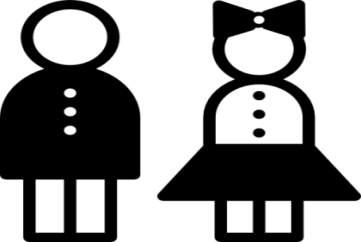 ЦЕЛЬ
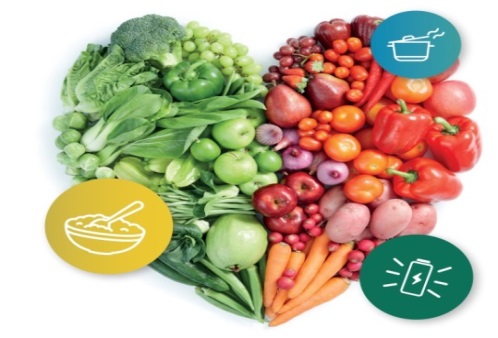 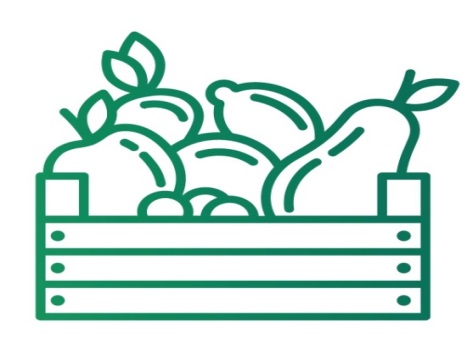 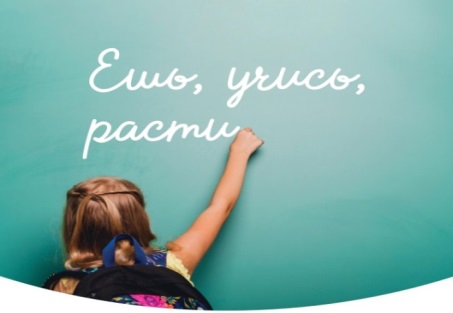 8